EOC Sample Questions, C.1.6
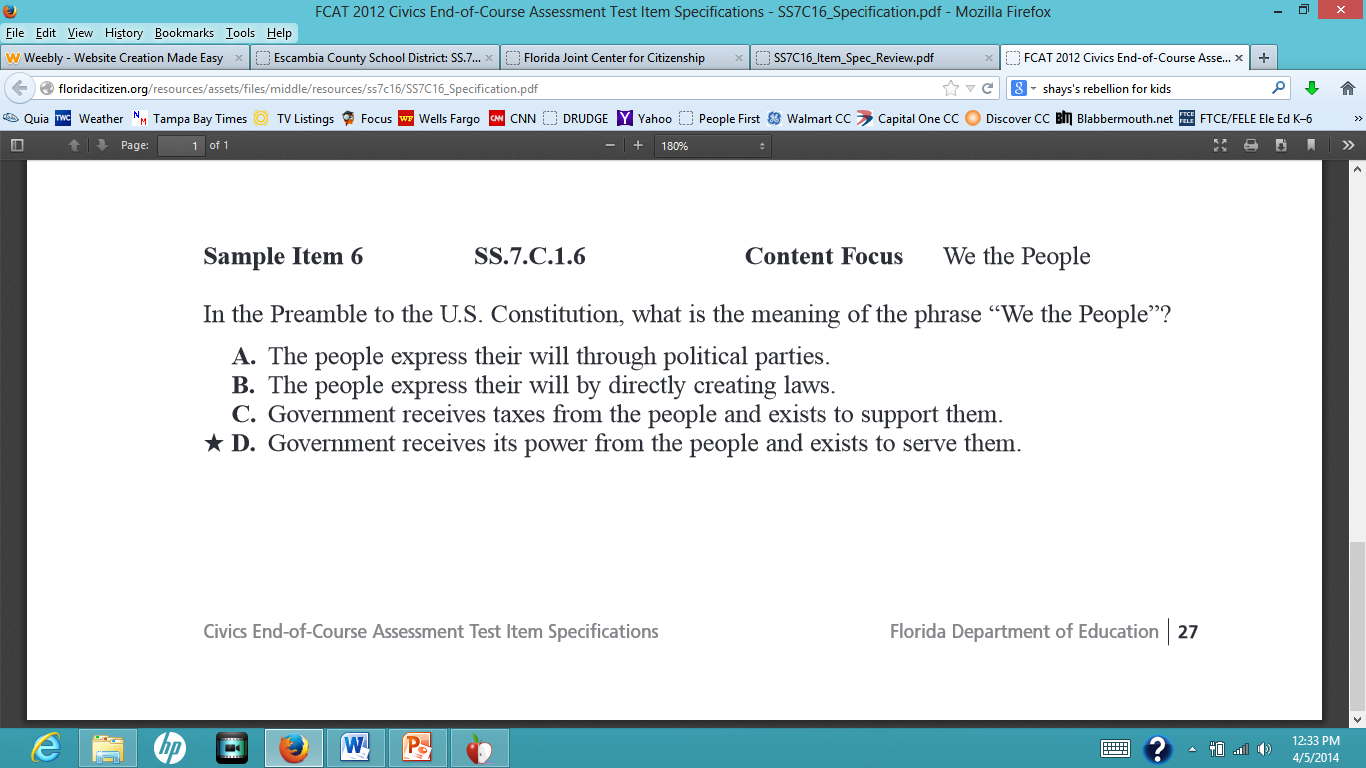 EOC Sample Questions, C.1.6
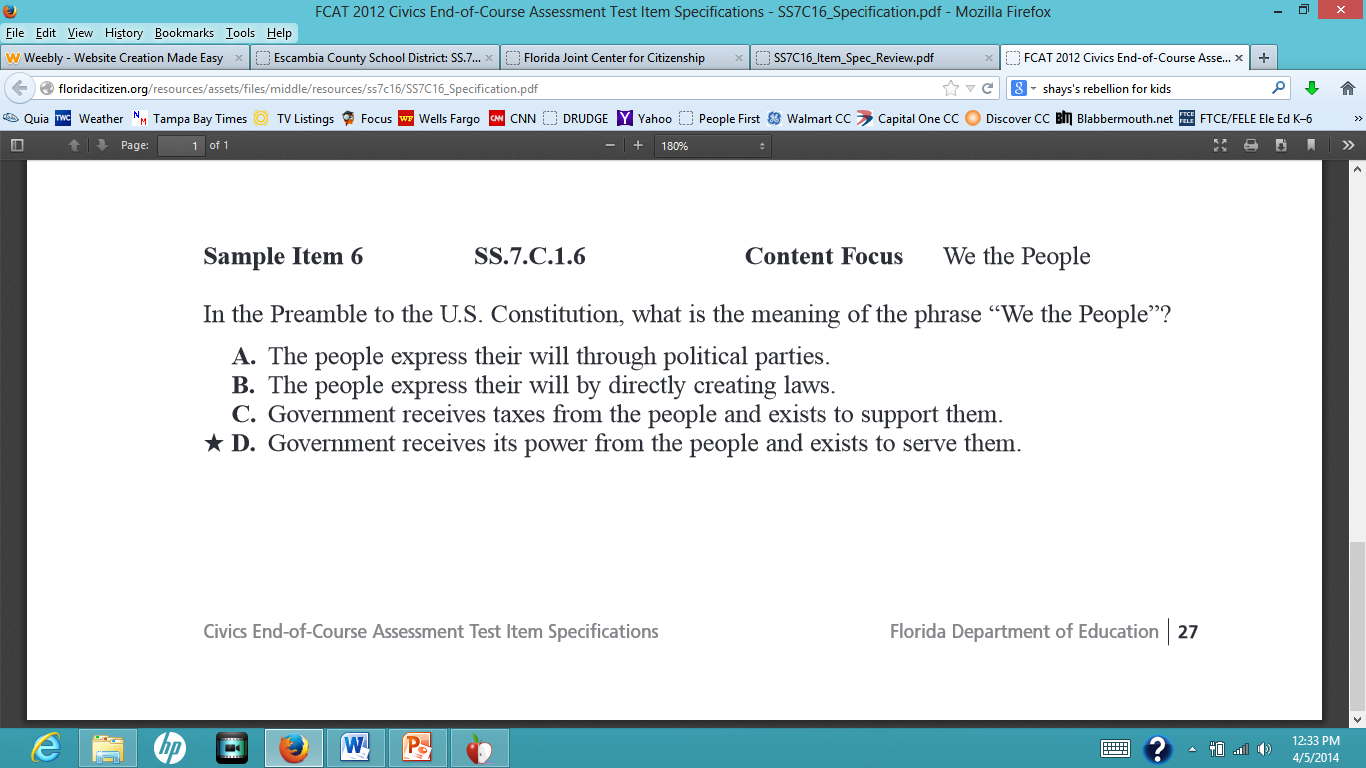 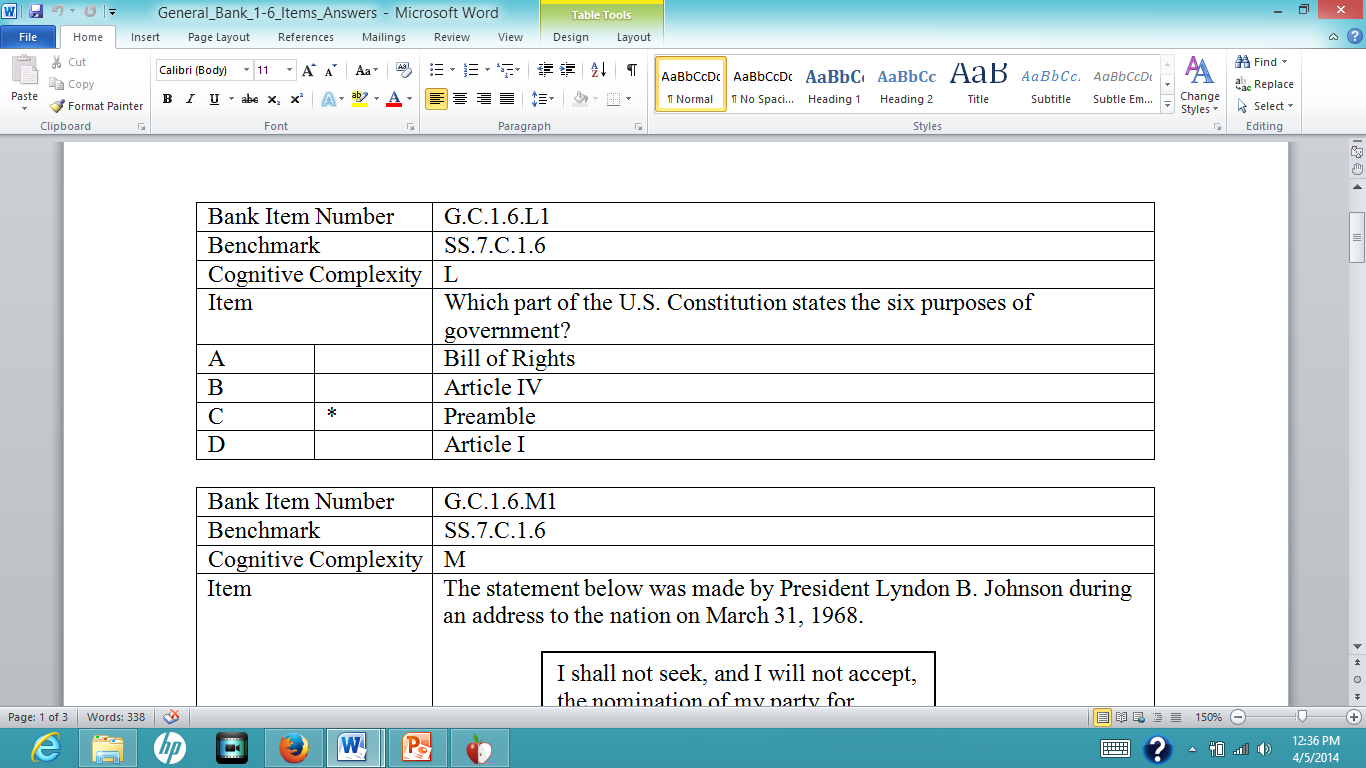 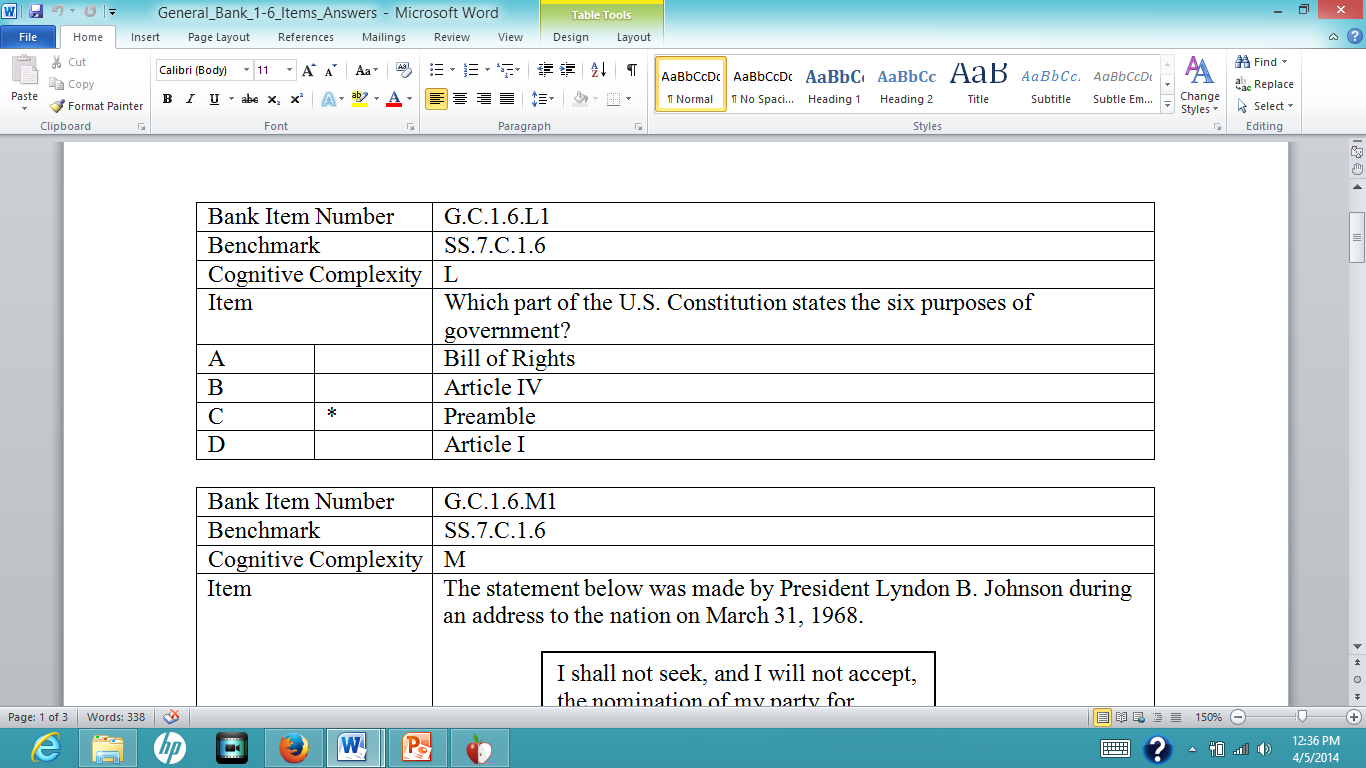 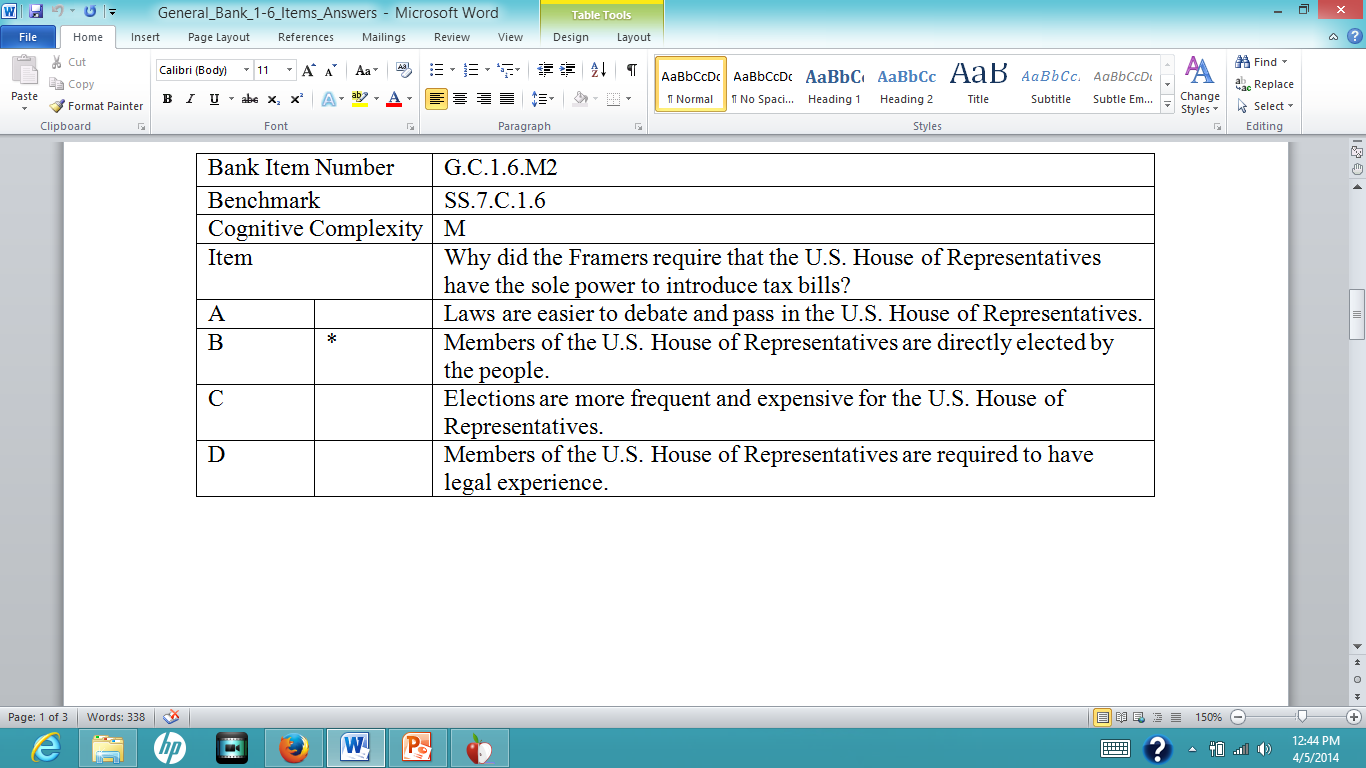 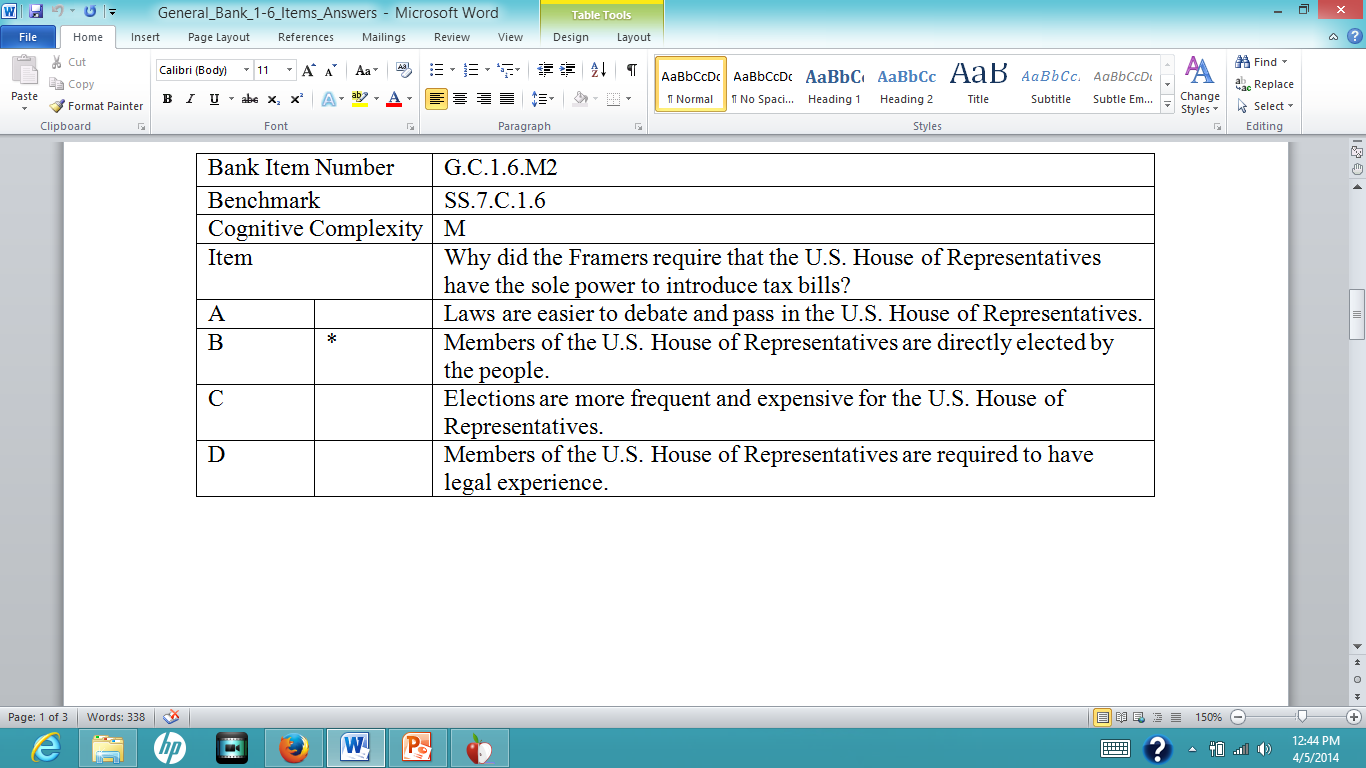 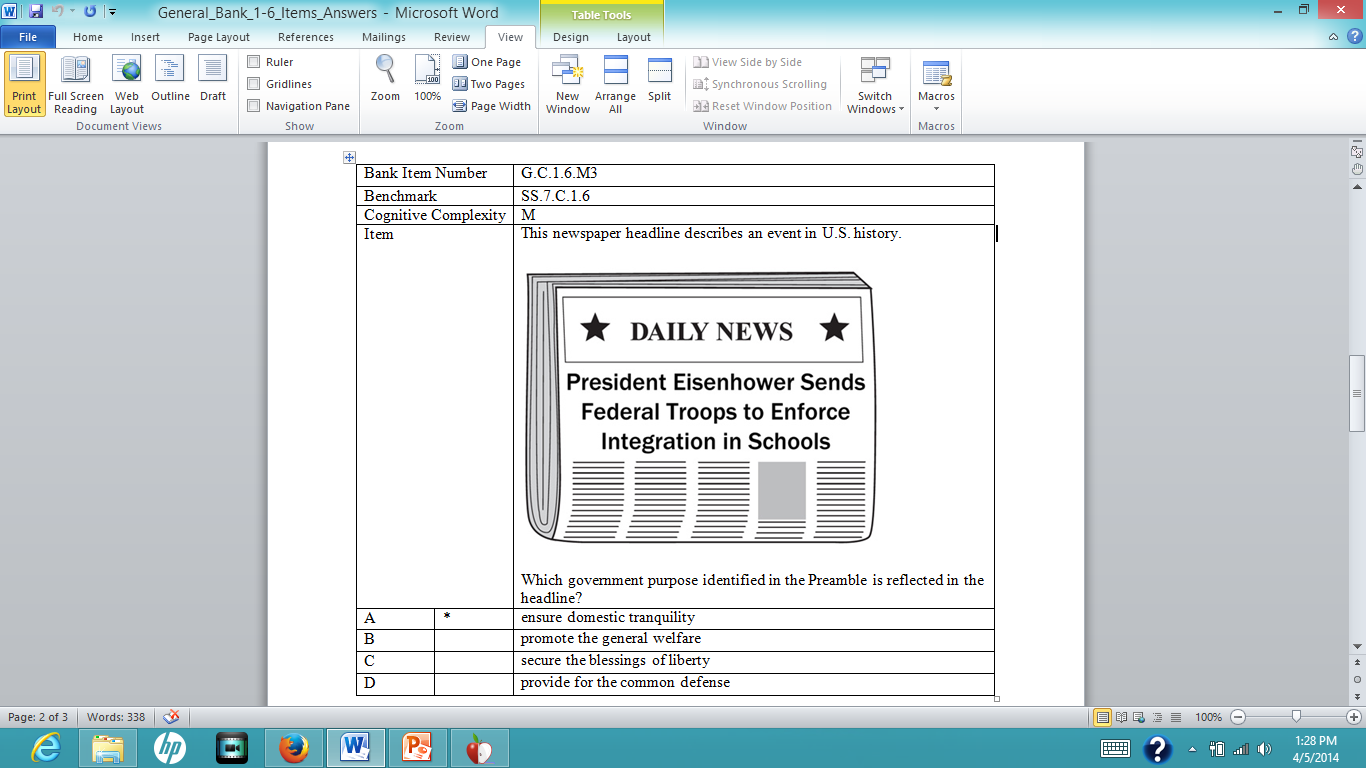 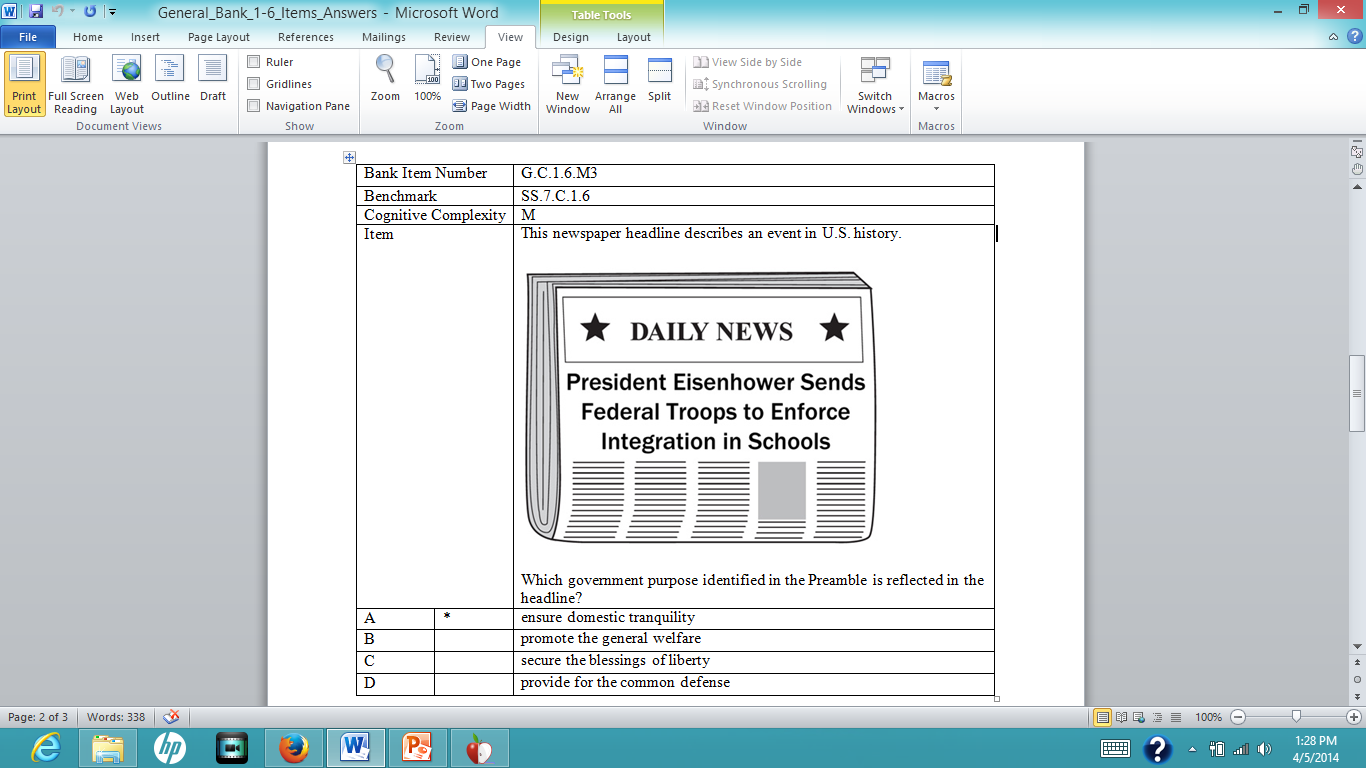 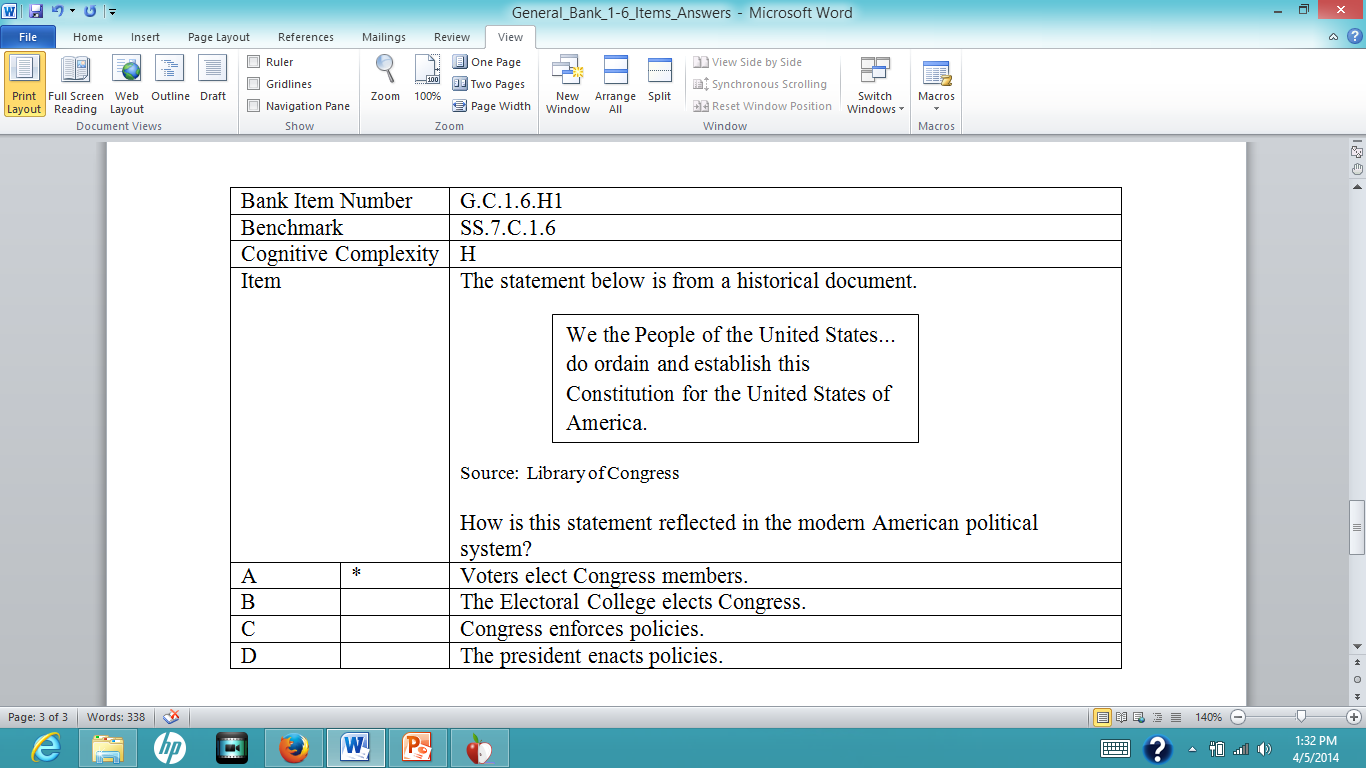 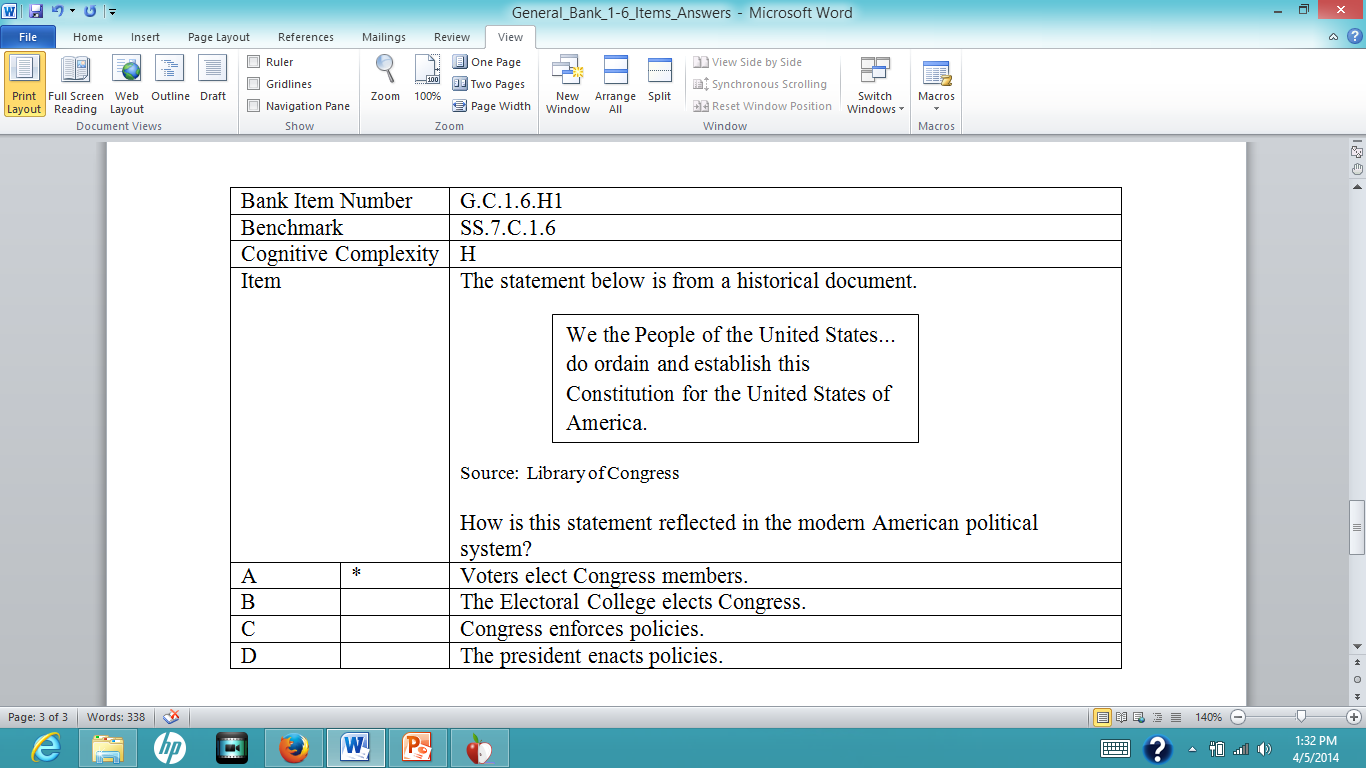 EOC Sample Question, C.1.7
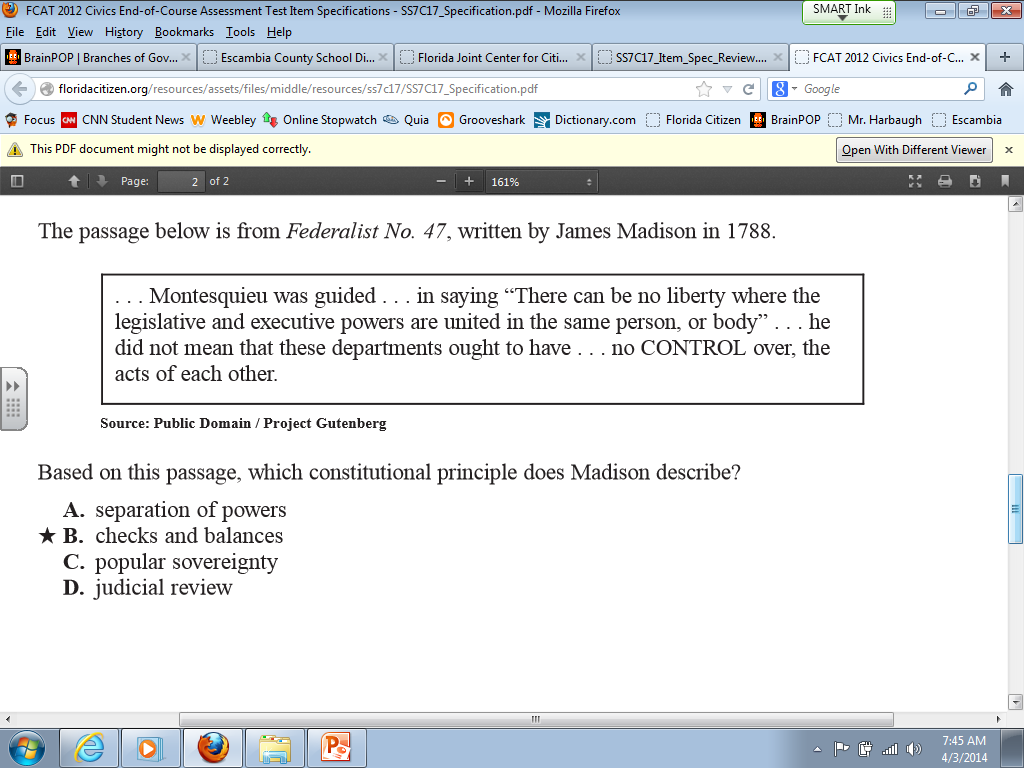 EOC Sample Question, C.1.7
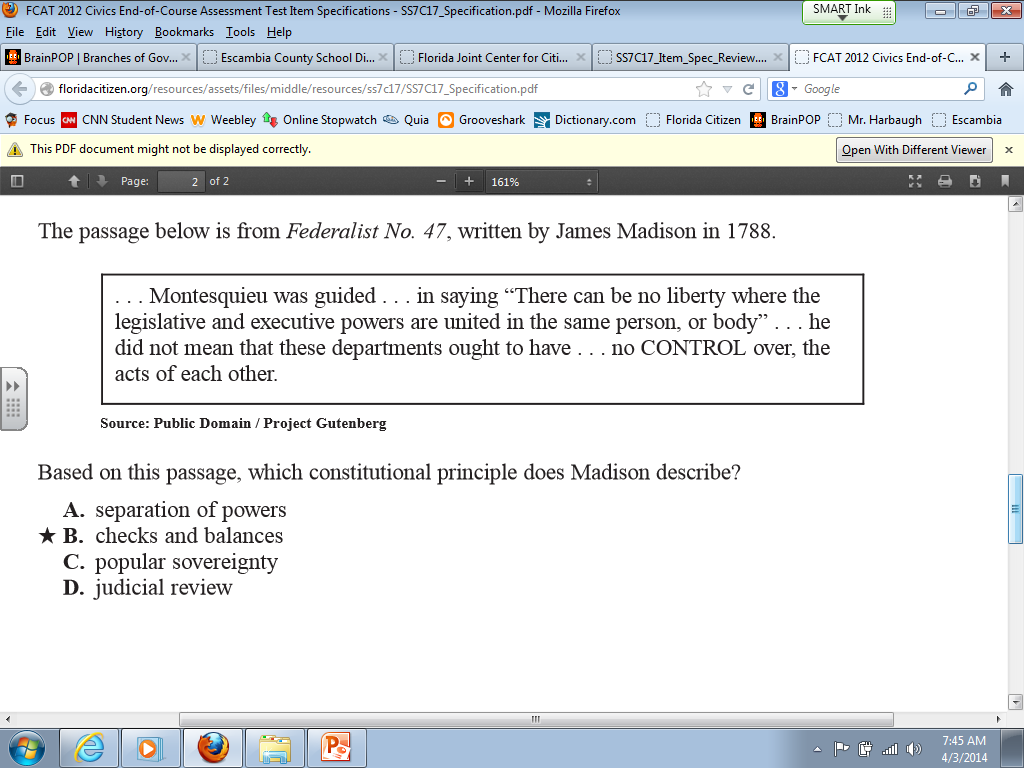 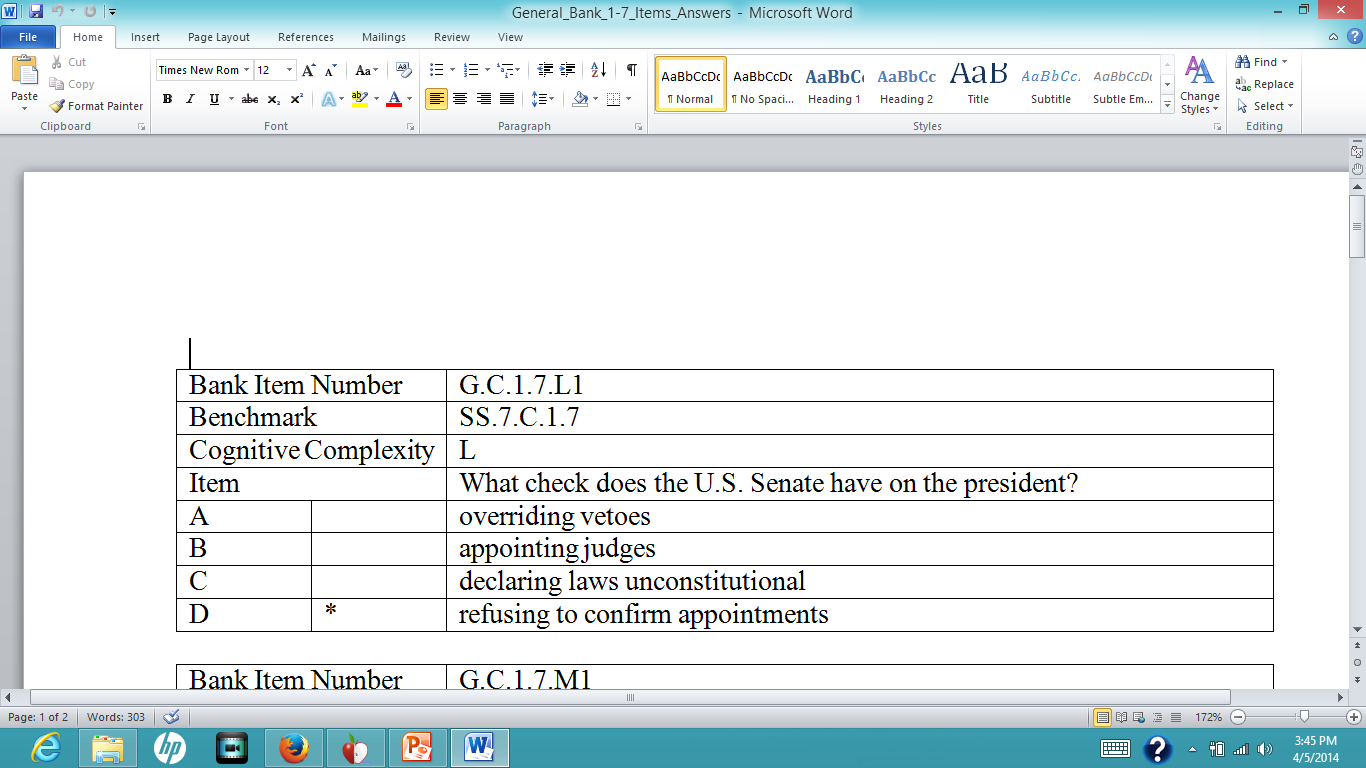 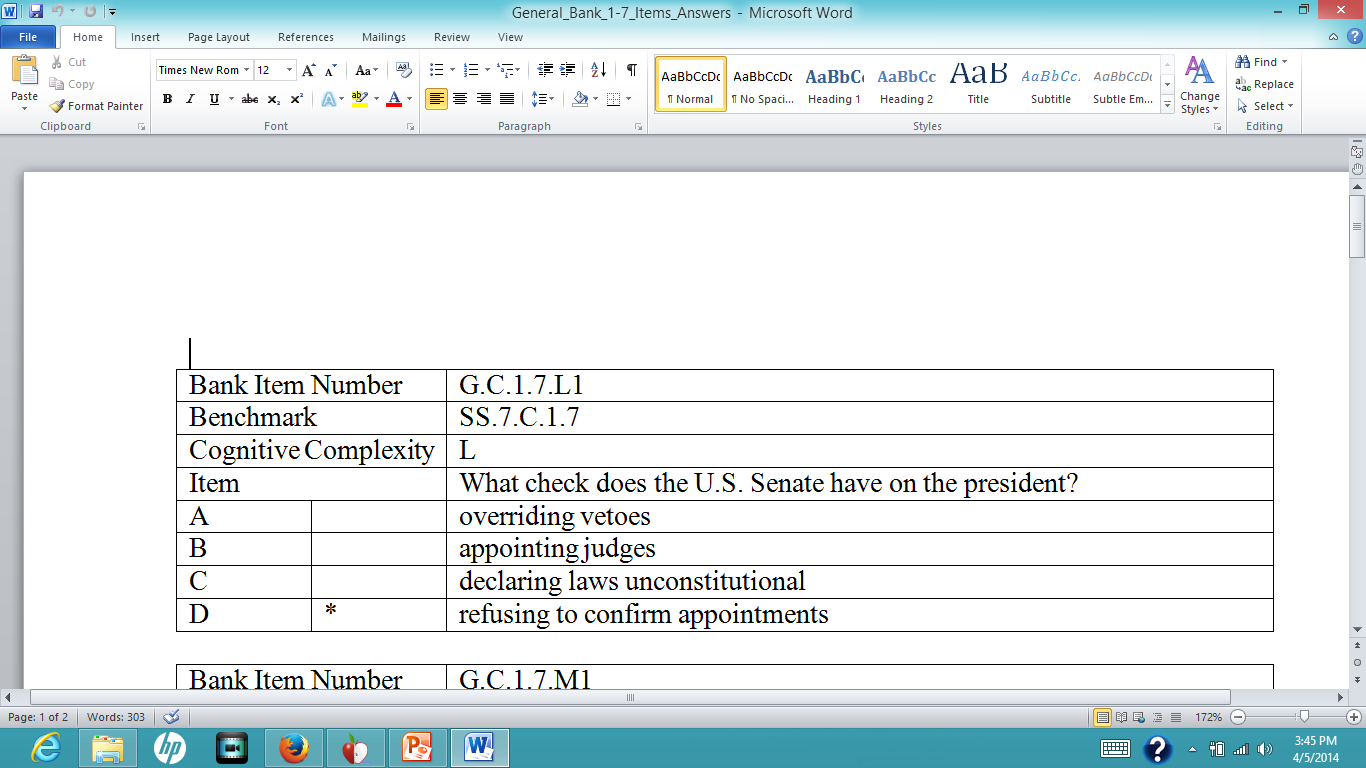 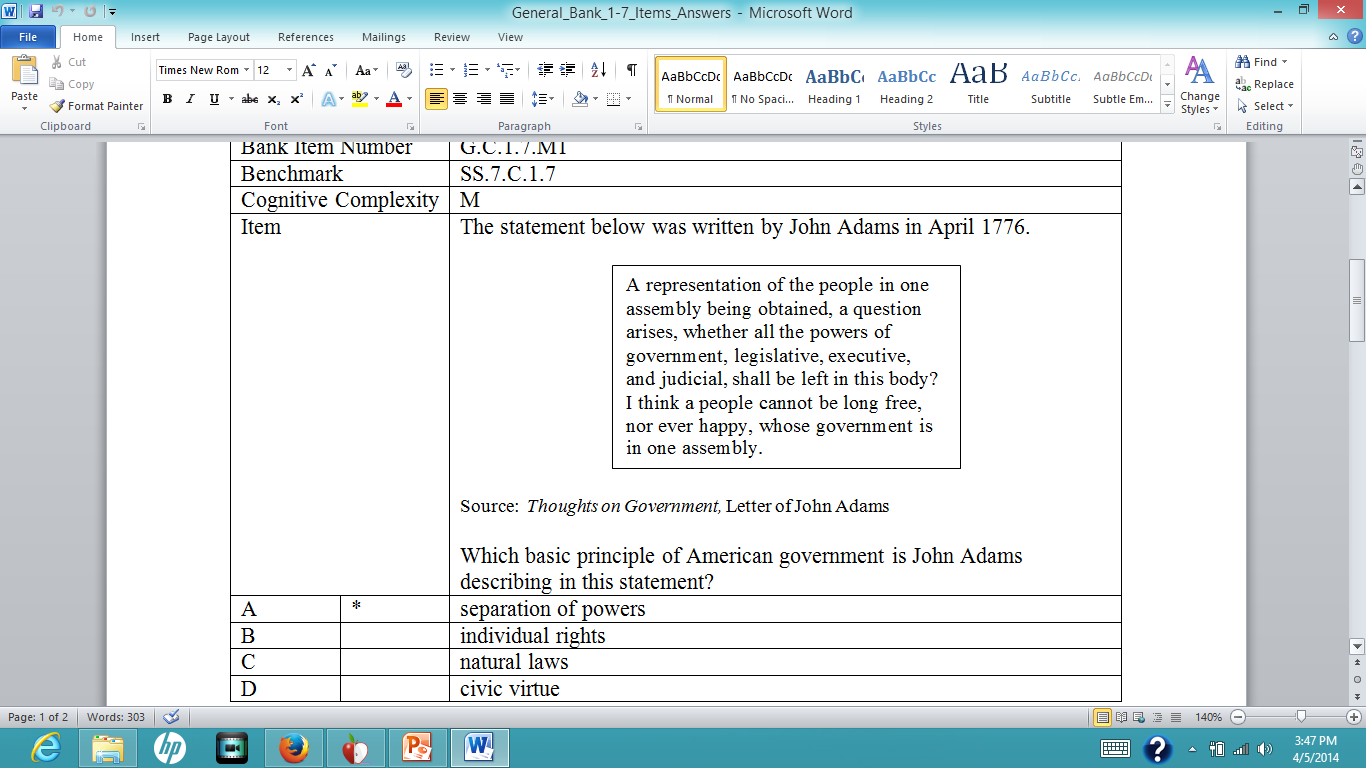 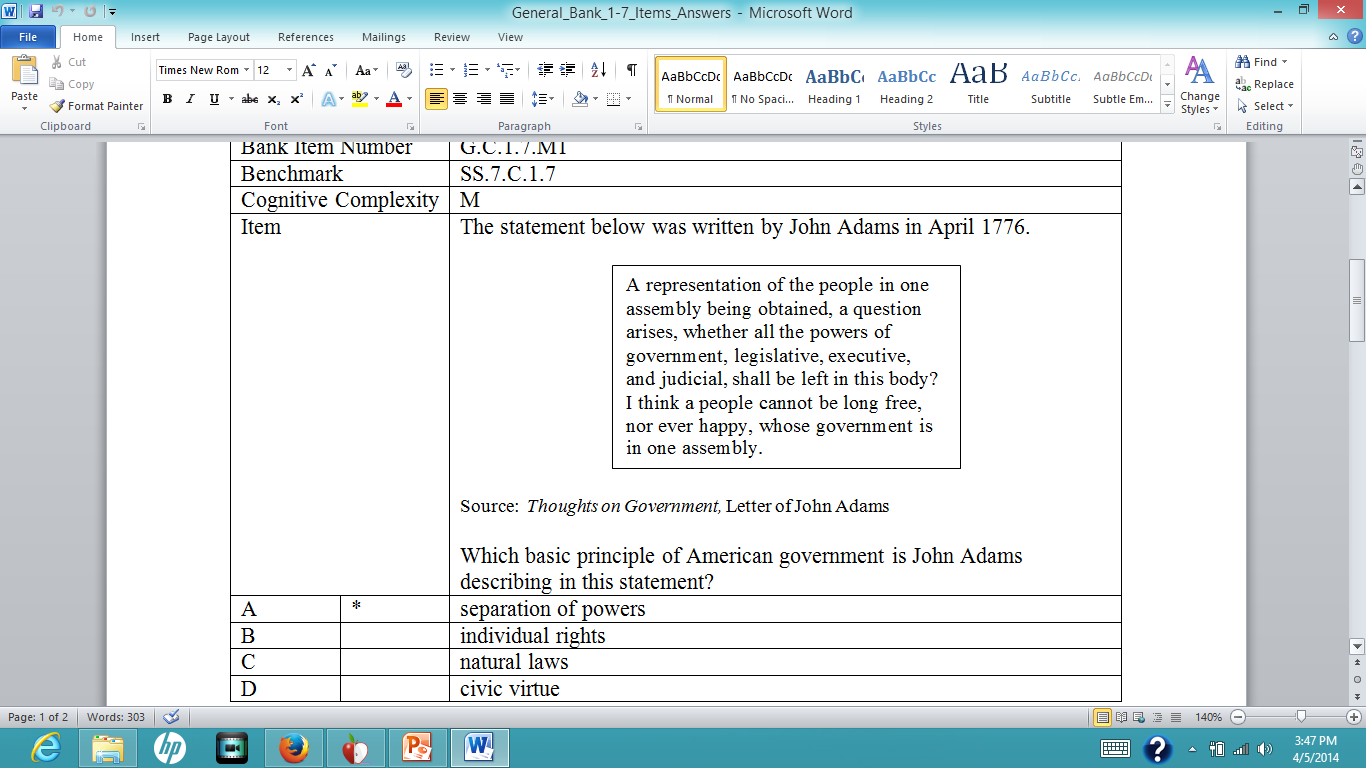 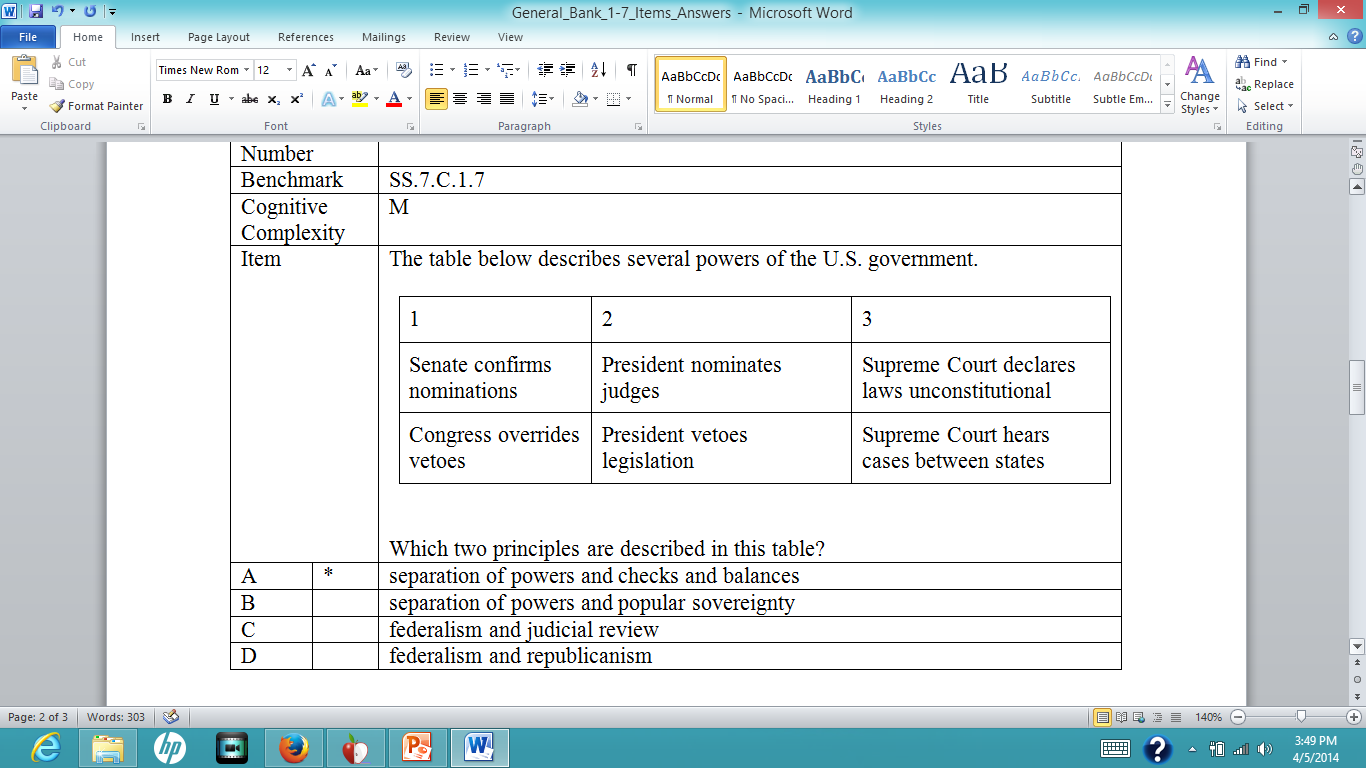 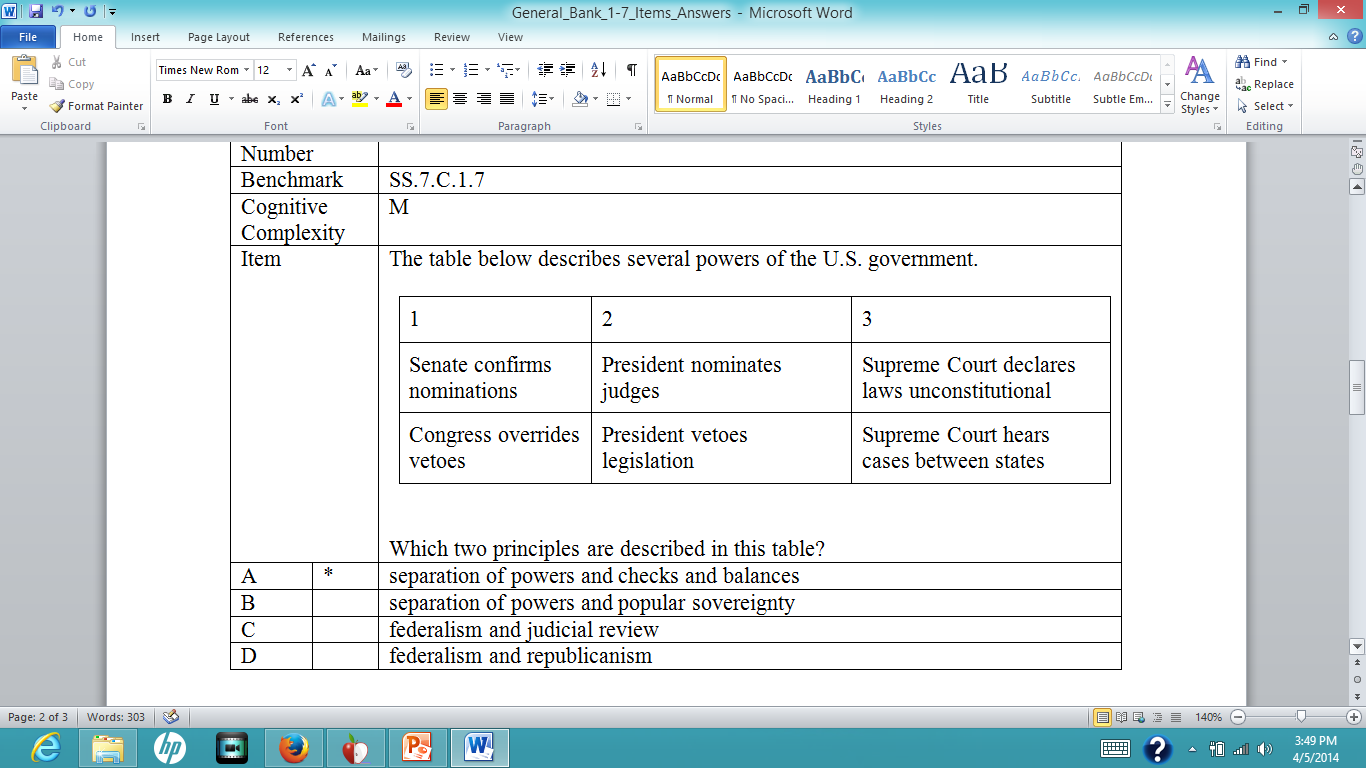 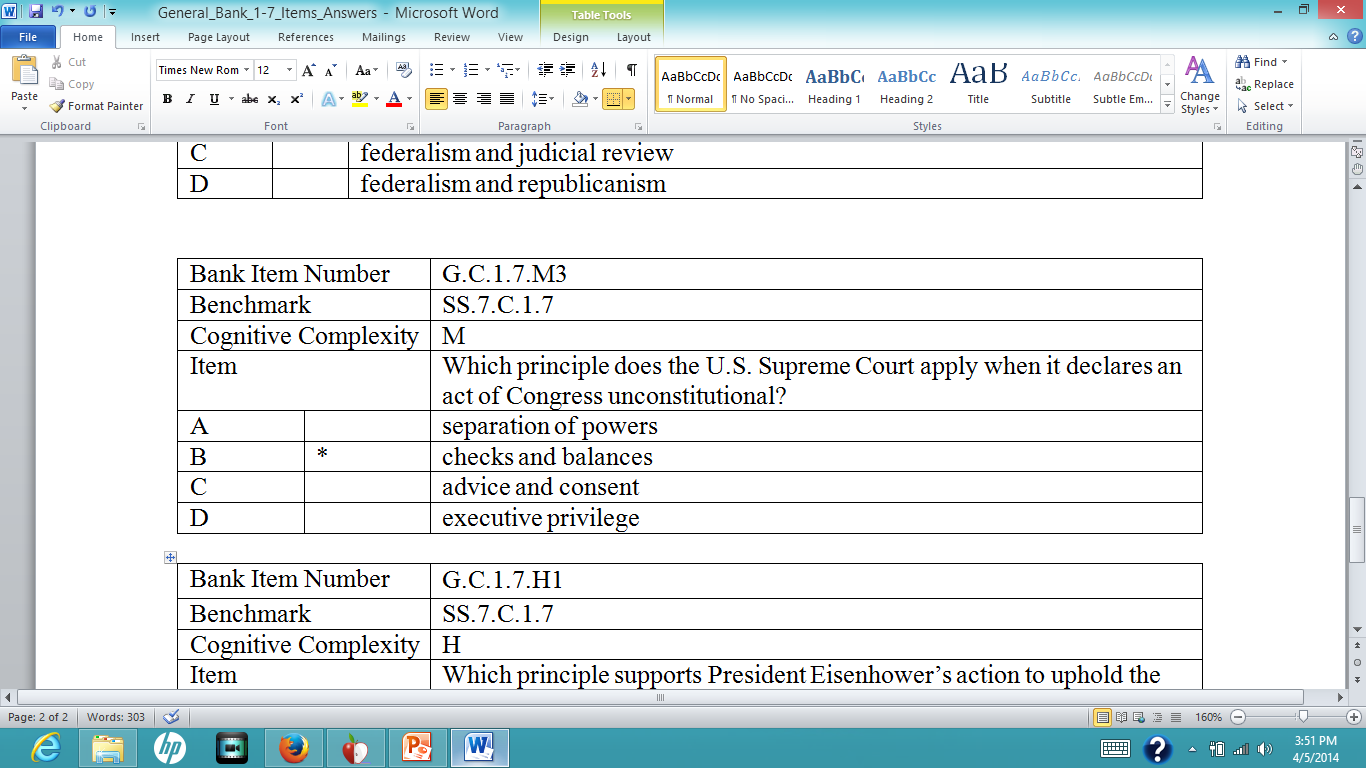 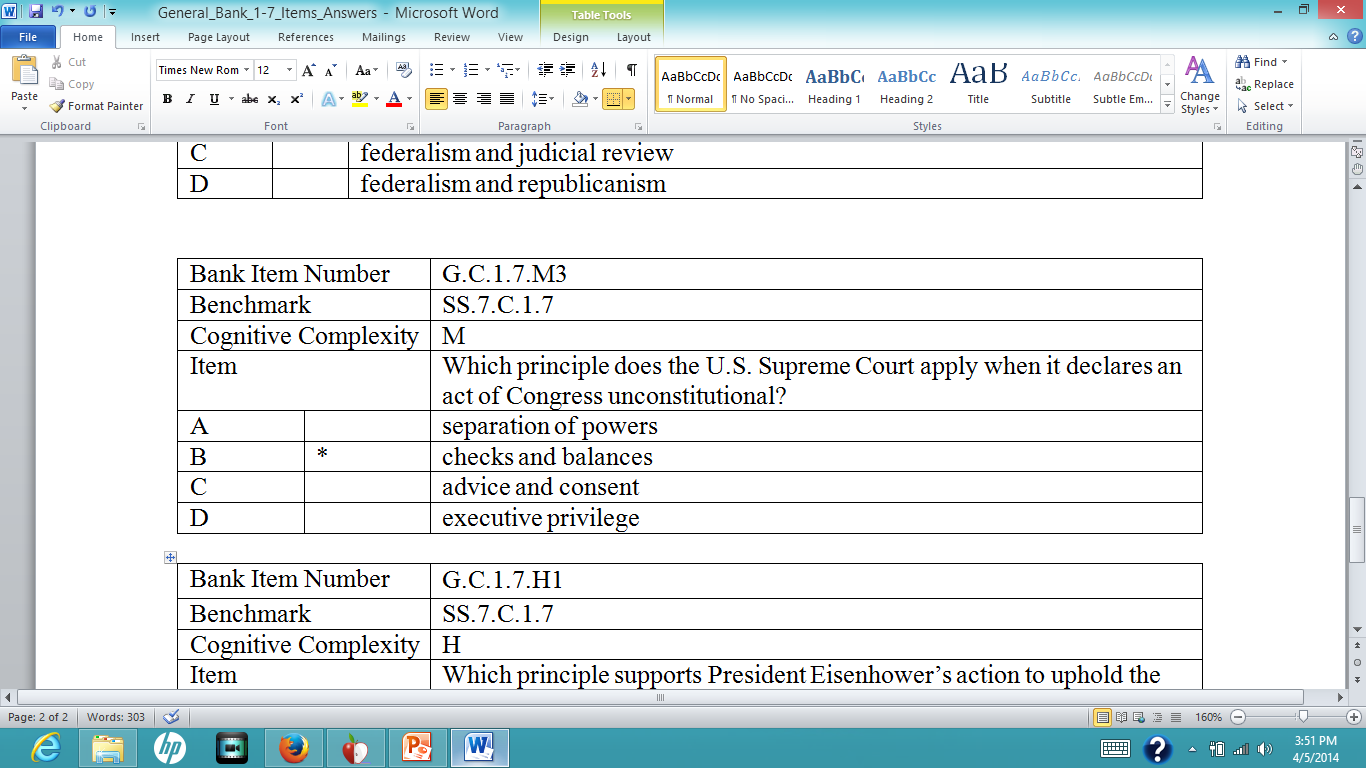 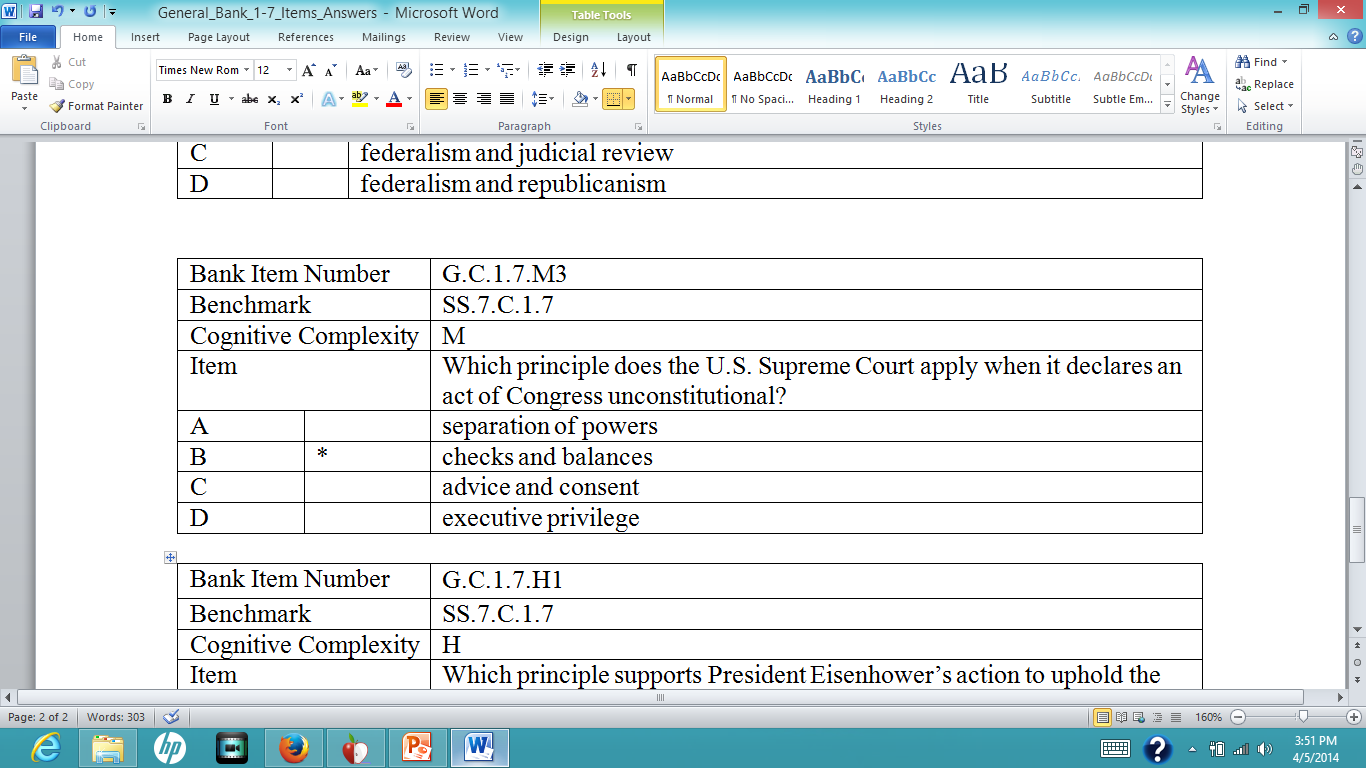